Рождество во Франции!
Раунд 0.Переведите слово РОЖДЕСТВО на французский язык.
Раунд 0.Переведите слово РОЖДЕСТВО на французский язык.
NOЁL
Раунд 1.1. Католическая церковь отмечает Рождество по григорианскому календарю в …1. ночь с 31.12 на 1.01.2.  ночь с 6.01 на 7.01.3. ночь с 24.12 на 25.12.
Раунд 1.1. Католическая церковь отмечает Рождество по григорианскому календарю в …1. ночь с 31.12 на 1.01.2.  ночь с 6.01 на 7.01.3. ночь с 24.12 на 25.12.
Раунд 1.2. Французский Дед Мороз - это1. Санта-Клаус.2. Пер Ноэль.3. Папа Ноэль.
Раунд 1.2. Французский Дед Мороз - это1. Санта-Клаус.2. Пер Ноэль.3. Папа Ноэль.
Раунд 2.1. Во Франции Рождеству предшествует католический пост называющийся…1. Адвент2. Вент 3. Аван
Раунд 2.1. Во Франции Рождеству предшествует католический пост называющийся…1. Адвент2. Вент 3. Аван
Раунд 2.2. В некоторых французских провинциях существует традиция устраивать мистерии или пасторали. на библейские сюжеты, которые сопровождаются пением хоров. 1. Театральные представления 2. Рождественские песни3. Народные танцы
Раунд 2.2. В некоторых французских провинциях существует традиция устраивать мистерии или пасторали. на библейские сюжеты, которые сопровождаются пением хоров. 1. Театральные представления 2. Рождественские песни3. Народные танцы
Музыкальный раунд!
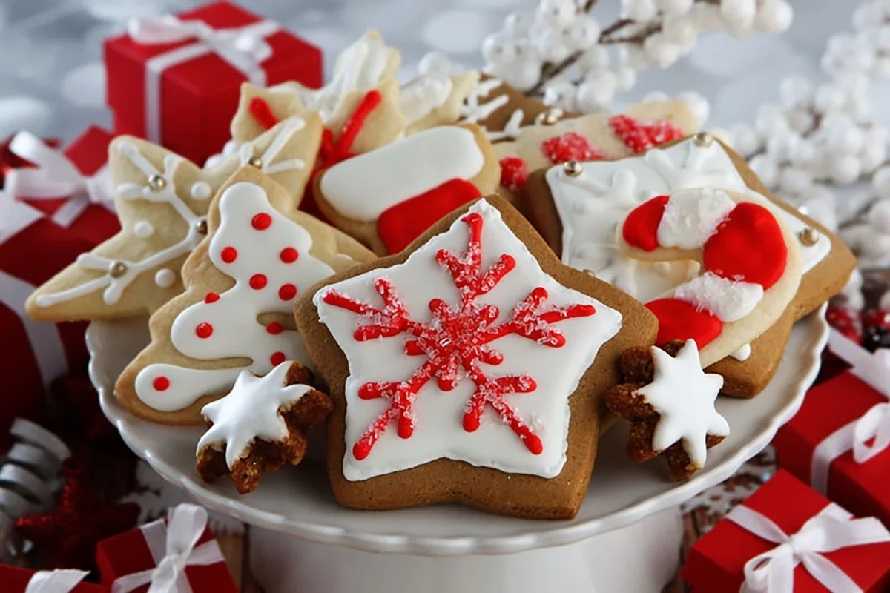 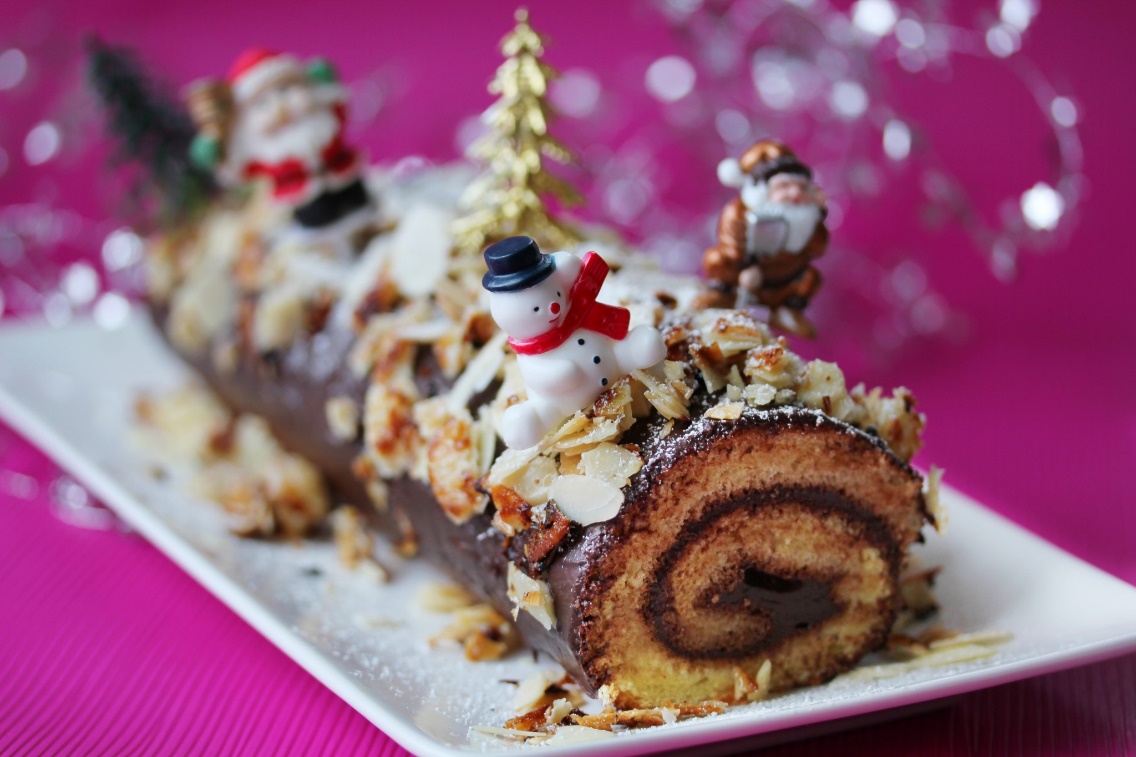 Раунд 3.2. Французский  рождественский десерт:1.                                         32.
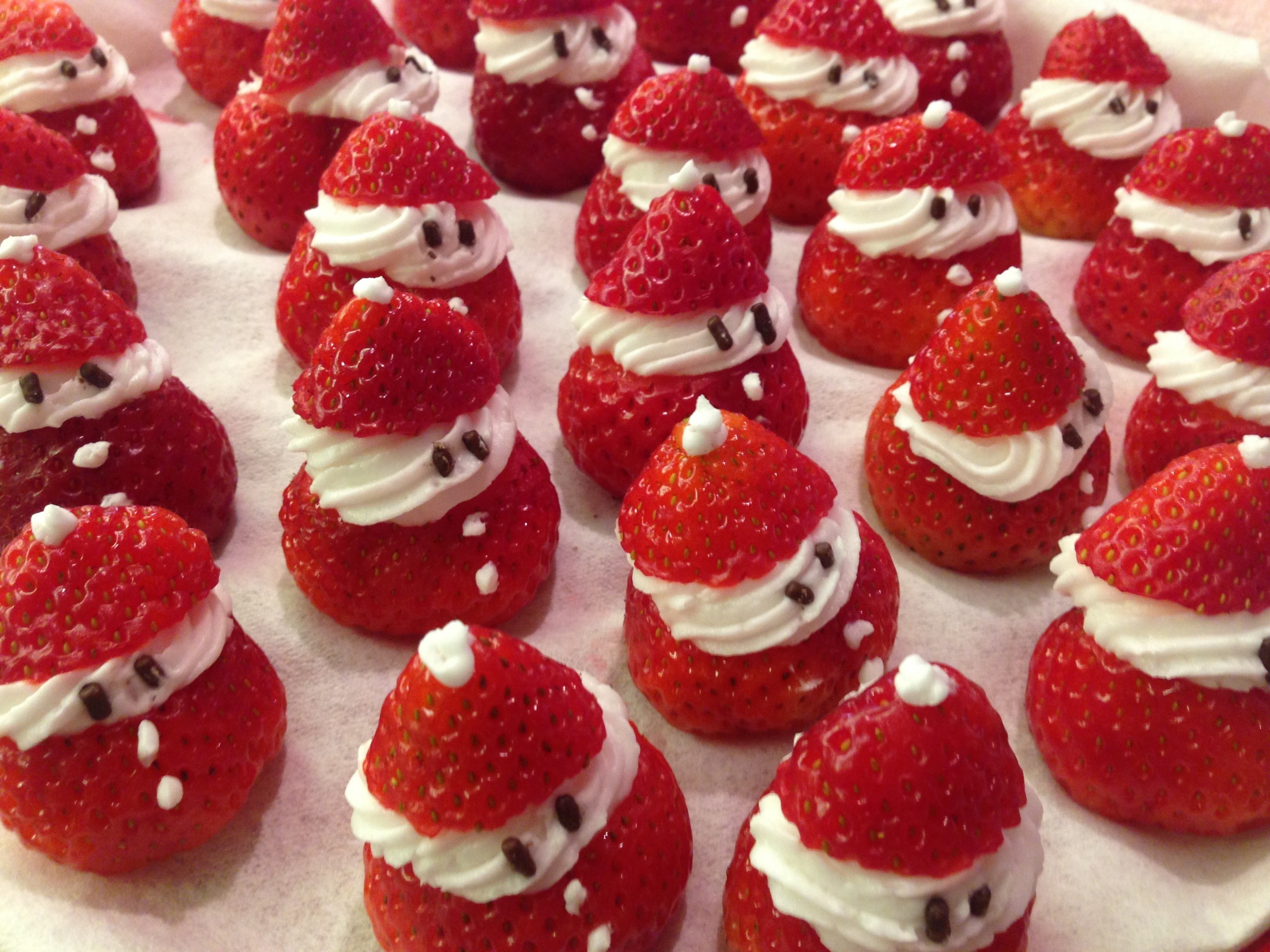 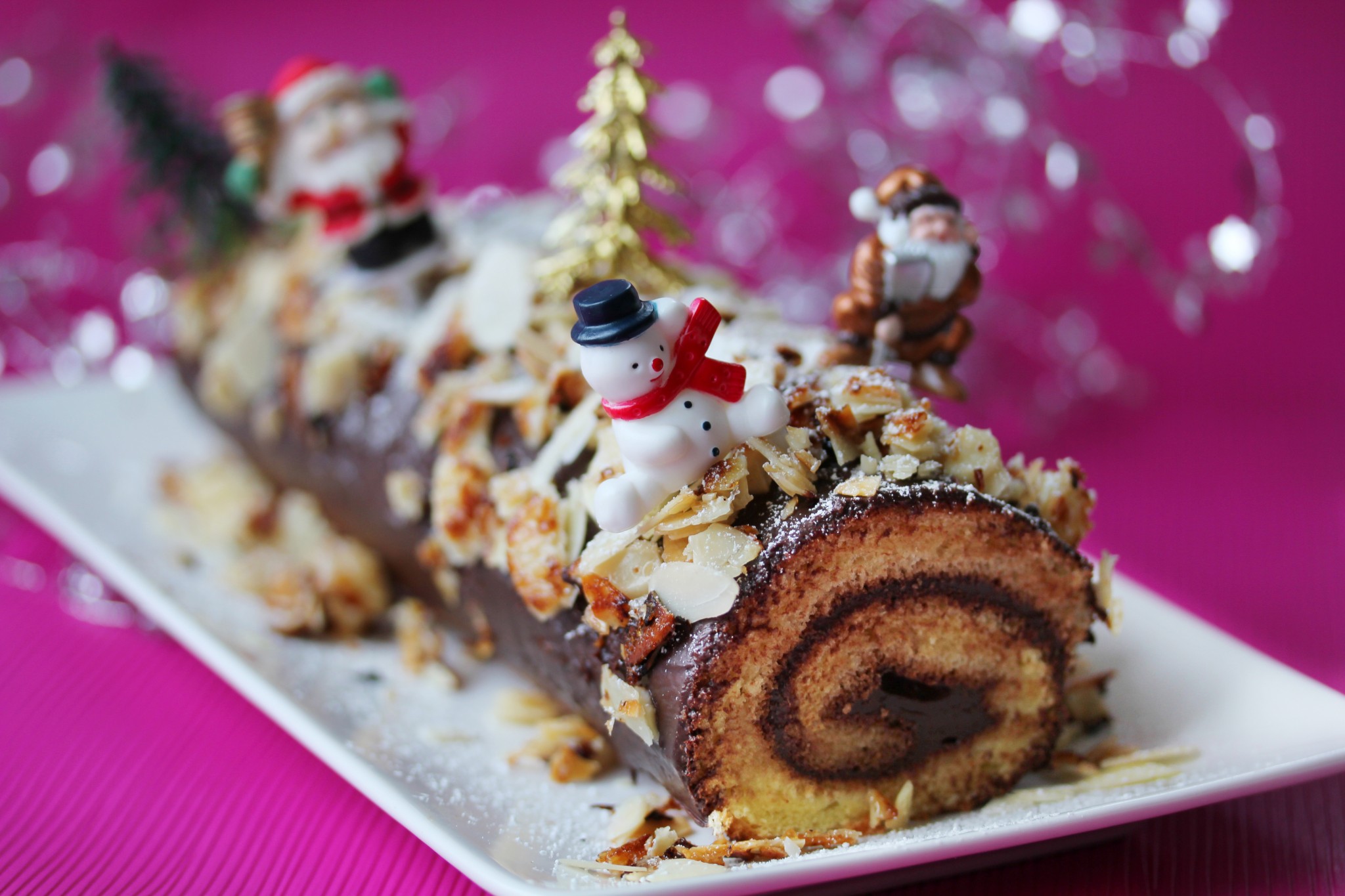 Раунд 3.2. Французский  рождественский десерт:1.
Buche de Noёl
Раунд 4
1. Главная традиция французского Рождества

– сжигание полена!
Почему?
Раунд 4
2. Перед Рождеством французские родители дарят адвент-календарь, который состоит из 24 кармашков.
Что находится в кармашках?
Почему их 24?
Адвент-календарь.
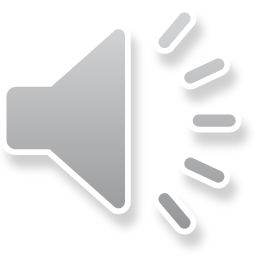